Blended Value International Water Fund
International Impact Investing Challenge
April 2011
Team ID: A4
Agenda
Overview
Market Opportunity
Investment Strategy
Case Studies
Social Benefits
Risks
By 2025, 67% of the global population will live in areas of severe water stress
Source: International Water Management Institute
Water is the world’s most urgent sustainability challenge
Ranked #1 by 87% of experts in a 2010 SustainAbility and GlobeScan survey
25% of the world’s population currently lives without clean drinking water
2 million children die each year from waterborne diseases—roughly 1 child every 15 seconds
60 million children per year suffer from stunted growth and development due to waterborne diseases
Up to 80% of hospital patients in developing countries suffer from waterborne diseases
More than 75% of China’s urban drinking water supply is unsuitable for drinking
By 2030, global demand for water will surpass supply by 40%, leaving not enough water to grow the food needed to sustain population growth 
By 2050, India will have no fresh water supplies
[Speaker Notes: All future projections based on current rate of demand and no improvement in supply]
The world needs to take action now
The Fund seeks to capture the opportunity set presented by the global water crisis
Blended Value International Water Fund (the “Fund”) is a sustainable investment vehicle that seeks to create value to its investors and society by:
Achieving financial returns exceeding the broad equity market
Achieving social returns by increasing sustainable water sector development
The Fund will primarily invest in global fund managers and securities that focus on:
Provision of potable water
Treatment of water and wastewater
Water-related technologies and services
The Fund is structured as a hybrid that combines liquid public investments (75% of NAV) and longer-term, illiquid private investments (25% of NAV) 
Capitalize on public and private markets
Maintain portfolio liquidity 
Increase portfolio diversification
Maximize level of social impact
Agenda
Overview
Market Opportunity
Investment Strategy
Case Studies
Social Benefits
Risks
Global 
Supply/Demand Imbalance
Growth of 
 Emerging 
 Markets
Attractive Investment
Dynamic Industry Growth
Increasing Infrastructure Investments
The Fund will capitalize on four primary drivers of the water opportunity set
Global supply and demand imbalance will create new investment opportunities
Continued growth of emerging markets is dependent on improving water conditions
Aging infrastructure will require significant investments by public and private institutions
Industry fundamentals will experience significant growth due to increasing demand
Opportunities to invest in water are growing as a result of the global supply and demand imbalance
Less than 1% of the world’s water is available for human consumption
There is no substitute for water at any price
Climate change is exacerbating water supply problem
World population expected to grow from 6.9B in 2010 to 9B in 2025
Annual water usage has grown almost twice as fast as the global population
Growth of emerging markets will drive global demand
Economic growth of emerging markets will increase global demand for water
Agriculture needs are primary demand driver due to increasing purchasing power and increased consumption of meat
China expects its water demands to increase 32% by 2030
India expects its water demands to double by 2030
China makes up 21% of the world’s population but has only 7% of the renewable water resources
Per capita reserve of only ¼ of the global average
Water has been cited as the single biggest impediment to China’s long-term success
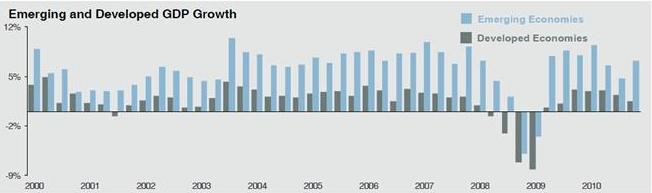 Source: J.P. Morgan
$500 billion water industry underscored by significant capex and growth over next two decades
World may need to spend as much as $1 trillion per year through 2030 applying technologies to conserve water, maintain and replace water-related infrastructure and to construct sanitation systems
Government investments in infrastructure will be dramatic over next 15-20 years
U.S.: $900B
European Union: $500B
China: $300B 
Water industry is growing 6% annually, making it one of the three largest non-financial industries by revenue
Annual growth rates of water sectors will surpass global GDP growth over next 5 years
Utilities: GrowthGDP + 1-2% 
Infrastructure: GrowthGDP x 2
Desalination: 15%
Agenda
Overview
Market Opportunity
Investment Strategy
Case Studies
Social Benefits
Risks
The Fund intends to take advantage of the market opportunity by making both public and private investments
Industry life cycle
The Fund will invest across the industry life cycle through screened fund managers and investment funds dedicated to the water industry
Class A liquid shares: mutual funds, exchange-traded funds, hedge funds, fixed income, cash
Class B illiquid shares: private equity/venture capital funds
100% subscription invested immediately into Class A shares with up to 25% eligible for conversion to Class B shares
Strategic market intelligence will be gained from exposure to investments in public and private businesses coupled with oversight of experienced fund managers
Public and private investments will provide a competitive advantage over investors investing exclusively in either asset class
Water investing will require a long-term value investment strategy 
Open-end fund with 1-year lock-up
Class A shares will have annual redemption policy
Class B shares are non-redeemable
Private equity funds
Target investment portfolio
Dynamic Investment Process
Identify water investment universe
Subsector selection
 Provision of potable water
 Water/wastewater treatment
 Water technology/services
Public equity selection
 ETF, mutual fund, hedge fund
 Historical track record
 Global focus
 50+% assets in water stocks
Private equity selection
 GP/sponsor has proven experience
 Emerging market focus
 50+% portfolio related to water
Fixed income selection
 AAA rating
 Emerging market focus
 Related to water
Initial investment
Portfolio construction
Enhance portfolio efficiency and returns through integration of manager selection and asset allocation
Public Equity (50%)
Max. 10% single holding concentration 
Diversification reduces volatility
Increase portfolio liquidity
Capture upside of industry growth in capital markets
Increase public awareness of water industry issues
Private Equity (25%)
Target of 3+ managers
Pooled assets provide access to multiple managers
Manager diversification reduces risk
Increase level of social impact
Capture upside of growth in PE/VC in emerging markets
Fixed Income / Cash (25%)
Reduce overall portfolio risk
Provide stable returns/income
Increase portfolio liquidity
Increase public awareness of water industry issues
Diversified portfolio
Periodic review and risk management
Review portfolio
• Performance     
• Diversification    
• Liquidity
Actively manage risk
• Market     
• Allocation    
• Implementation
Backtesting supports superior performance by global water stocks
Illustration: Growth of $1,000 invested in December 2007 to April 2011
[Speaker Notes: NEED TO GET FROM PERTRAC]
Backtesting the Fund with target asset allocation shows higher risk-adjusted return and reduced volatility to equity market
[Speaker Notes: NEED TO GET FROM PERTRAC]
Agenda
Overview
Market Opportunity
Investment Strategy
Case Studies
Social Benefits
Risks
Guggenheim S&P Global Water Index ETF (NYSE: CGW)
Objective
Performance in % (as of 3/31/11)
The Fund seeks investments that correspond to the S&P Global Water Index
Strategy
Invests at least 90% of total assets in common stocks and ADRs included in the index
Designed to have a balanced representation from different segments of the water industry consisting of 25 water utilities and infrastructure companies and 25 water equipment and materials companies
Source: Company quarterly reports
Characteristics
Top sectors
Top five holdings
Net assets (in millions)	$234.6
Inception date	5/14/07
P/E 	15x
Beta	1.02
Alpha	1.66
Number of holdings	49
Industrials	46.1%
Utilities	42.46%
Materials	8.56%
Information Technology	2.93%
Geberit AG	10.68%
Veolia Environnement	10.27% 
United Utilities Group PLC	6.86%
Severn Trent PLC	6.01%
ITT Corp.	5.23%
Social Impact
Increase the flow of funds and expertise into the water industry and water-related initiatives
Increase demand for stock of portfolio companies, raising awareness and media attention to water industry and global water crisis
Driving uptick in demand for water stocks may lead to increase in capital flow to water-related initiatives in private equity/venture capital market where social impact would be more direct
Uptick in capital markets demand for water companies may also lead to more successful IPOs, where capital invested would flow more directly to target company as opposed to secondary market
[Speaker Notes: Stdev of MSCI World = 24.08]
AmWater Asia Water Fund
Objective
Projected annual cash flows
The Fund seeks private equity investments in water projects in China and Southeast Asia
Strategy
10-year closed end fund with target of $100 million
Intends to deploy 70% of assets in China and 30% of assets in Southeast Asia
Will invest in municipal, industrial, rural and agricultural water and wastewater treatment plants
Managed by a subsidiary of AmInvestment Group, one of Malaysia’s leading investment banks
Characteristics
Social Impact
Address increasing issues on water pollution from domestic, industrial and agricultural activities in the water sector in Asia
Help achieve effective water resource management that has inherent linkages to other sectors such as food, energy and the environment
Lead to developing individual companies in the private sector, creating jobs and contributing to sustainable employment in the region
Target commitment (in millions)	$100
First close	12/2010
Final close	TBD
Term	10 years
Target IRR	20%
[Speaker Notes: Need to draw graph of J-Curve vs PE benchmark]
Agenda
Overview
Market Opportunity
Investment Strategy
Case Studies
Social Benefits
Risks
The Fund intends to create social and financial benefits
Agenda
Overview
Market Opportunity
Investment Strategy
Case Studies
Social Benefits
Risks
Key Risks of Investing in the Fund
Lack of diversification.  While the Fund’s portfolio will be diversified across multiple asset classes and geographies, the focus on one specific sector may have a material affect on the Fund’s performance if adverse conditions arise in the industry.
Limitations of historical data. Investment vehicles with a focused water theme emerged within the past decade, limiting the Fund’s ability to comprehensively backtest prospective investments.
Limited liquidity.  Interests are not publicly listed or traded on an exchange or automated quotation system. There is not a secondary market for interests, and as a result, invested capital is less accessible than that of traditional asset classes. Also, withdrawals and transfers are generally restricted.
Risks of private equity investments.  While private equity funds may offer the most direct social impact for investors, these vehicles are long-term, illiquid investments and may have a limited track record.
Limited direct social impact. Contrary to the primary and private equity market, investments in marketable equity securities are secondary transactions, the proceeds of which may not directly benefit the original issuer. As such, the intended social impact of such investments may be diluted and difficult to measure.
Questions & Answers
Appendix - Views on GIIRS
Our fund does not make direct investments in private socially oriented companies, it invests in marketable equity securities and private equity funds and hence GIIRS ratings do not apply to our fund.
Should it be the case that GIIRS developed ratings for funds of funds, our application to GIIRS rating will certainly considered
Three GIIRS rated funds specify that water is one of their target sectors: Acumen Fund, New Ventures and Equilibrium Capital
we foresee that more private equity funds focused on water will become GIIRS rated in the future
GIIRS will be a very useful tool when selecting our investments in private equity funds
Our target investors are pension funds and endowments willing to increase their exposure to impact investing products, and would certainly appreciate a GIIRS rating, or some other type of social certification